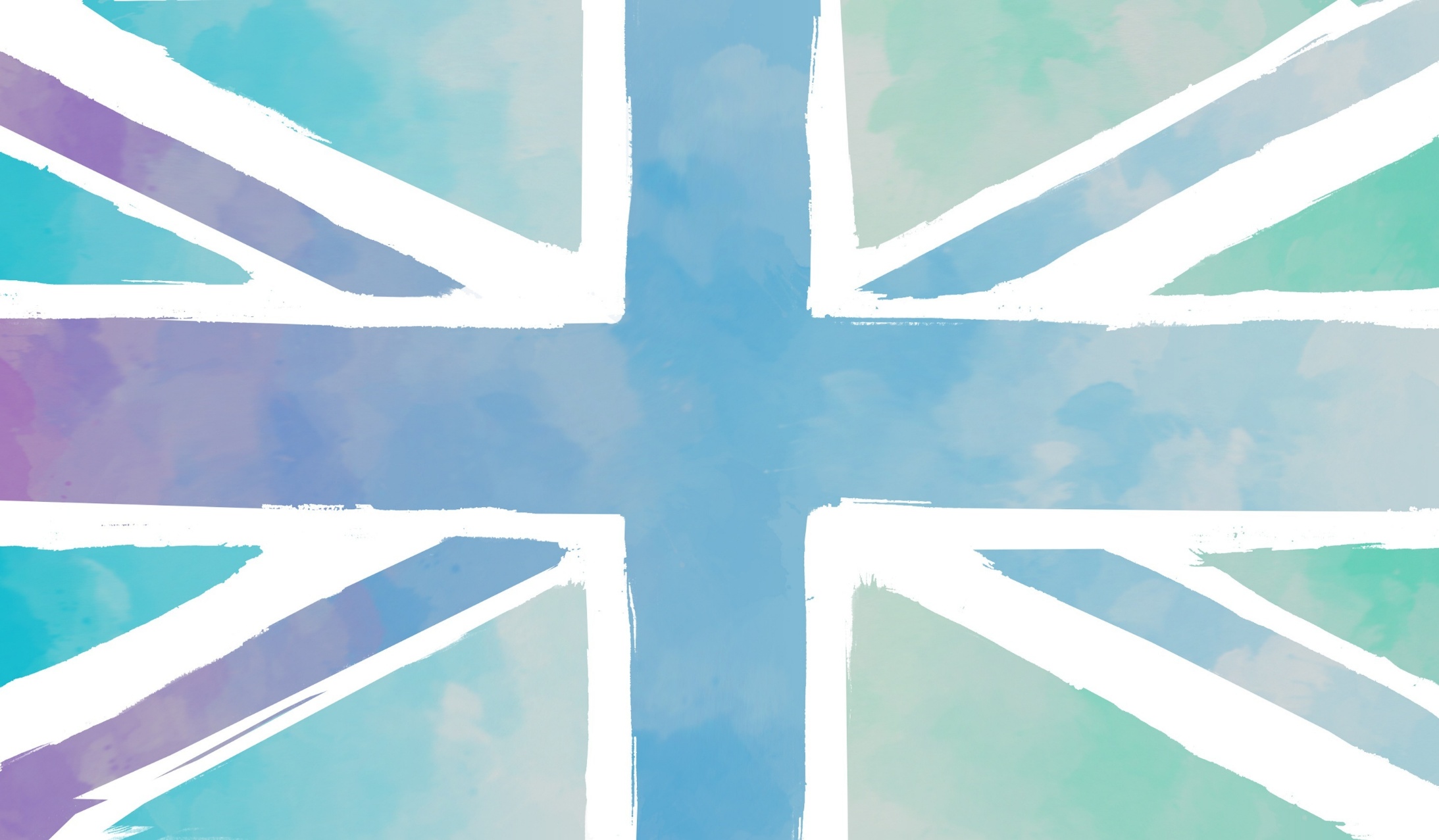 水彩风格答辩汇报模板
Professional generation Graduation Report PowerPoint Template
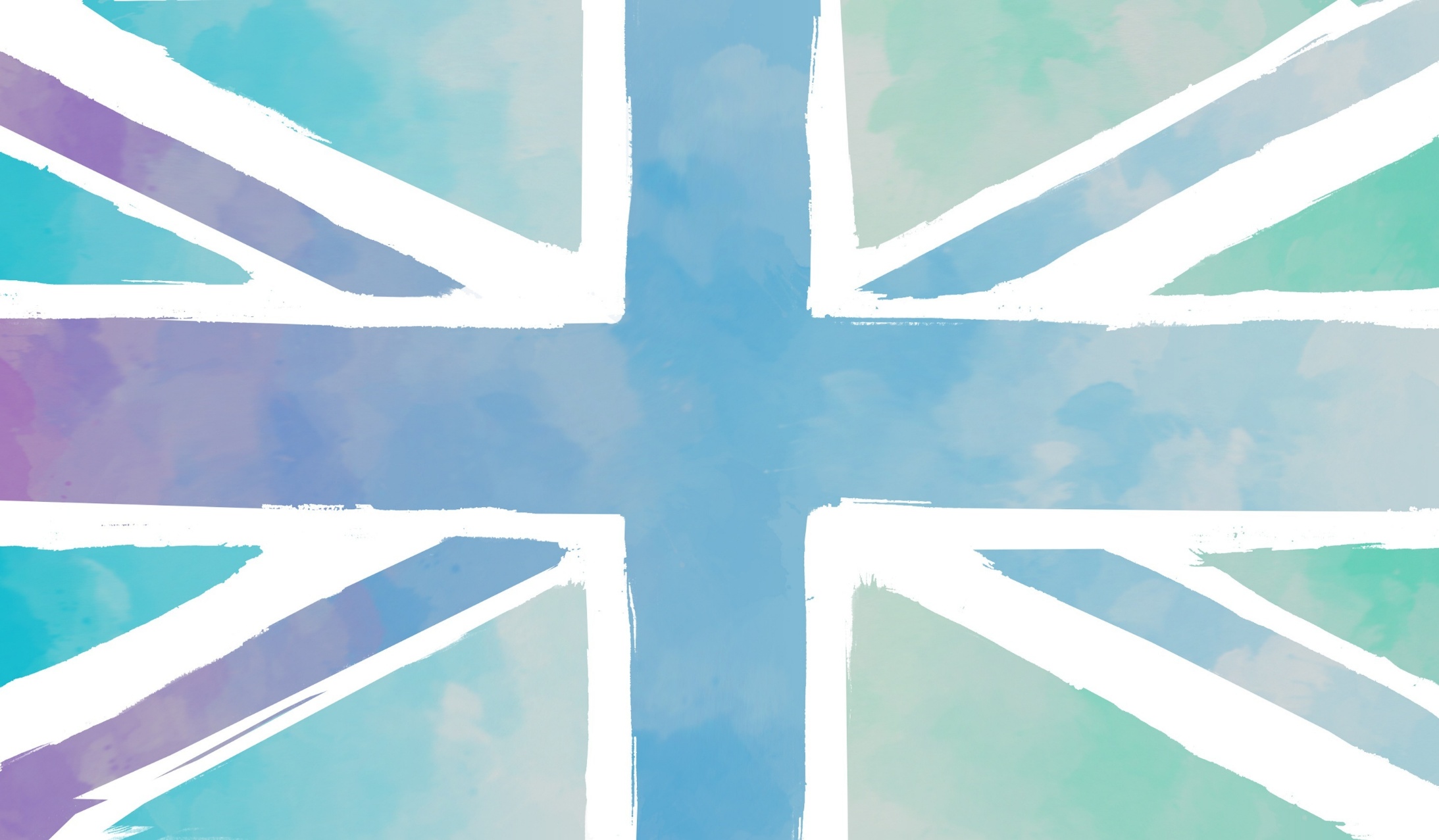 01.选题的背景与意义
02.课题研究的思路与方法
目录
03.课题研究的进展
04.课题实践的可行性
Contents
05.课题研究的结论
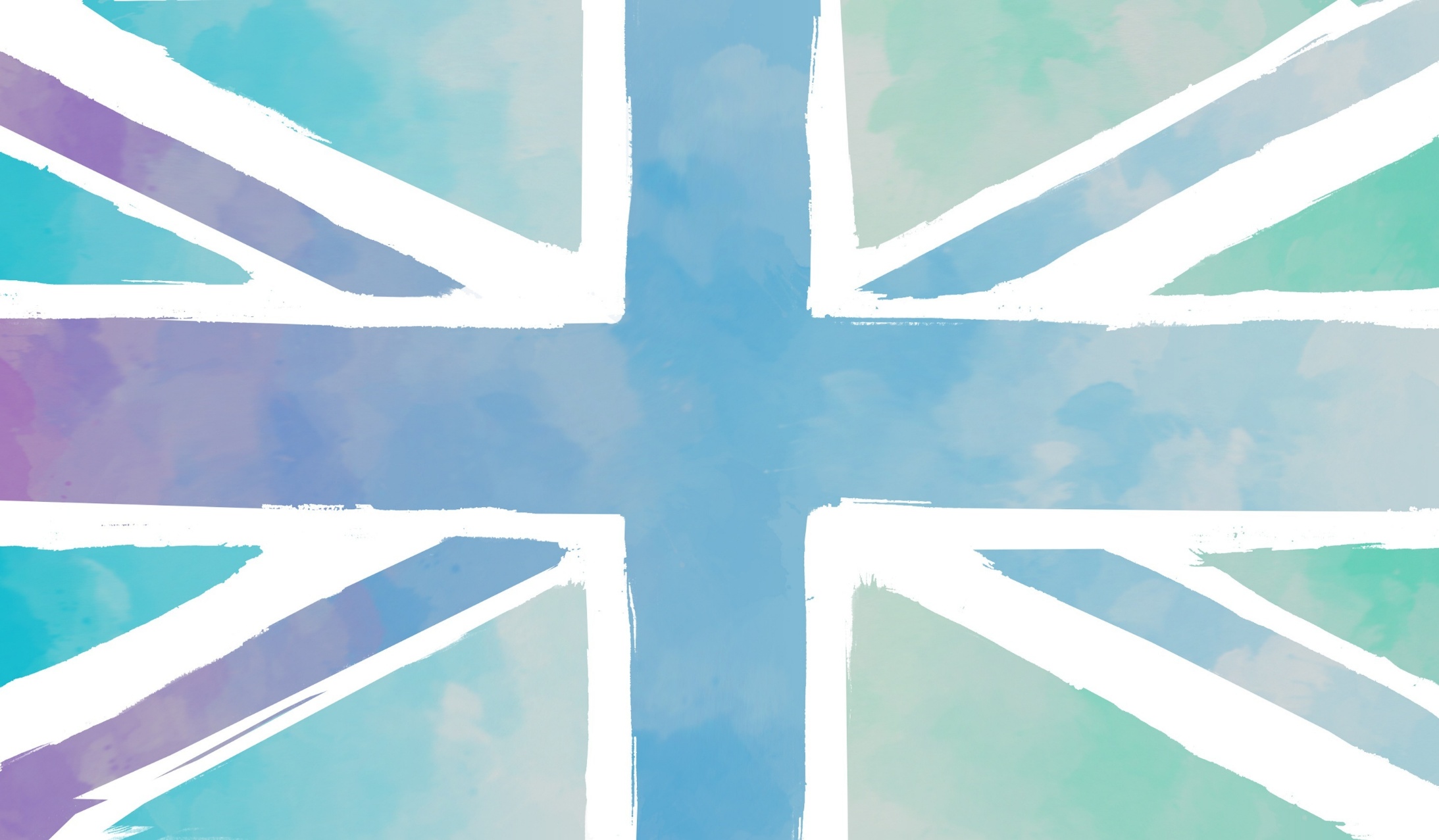 Part 01
选题的背景与意义
Background And Significance
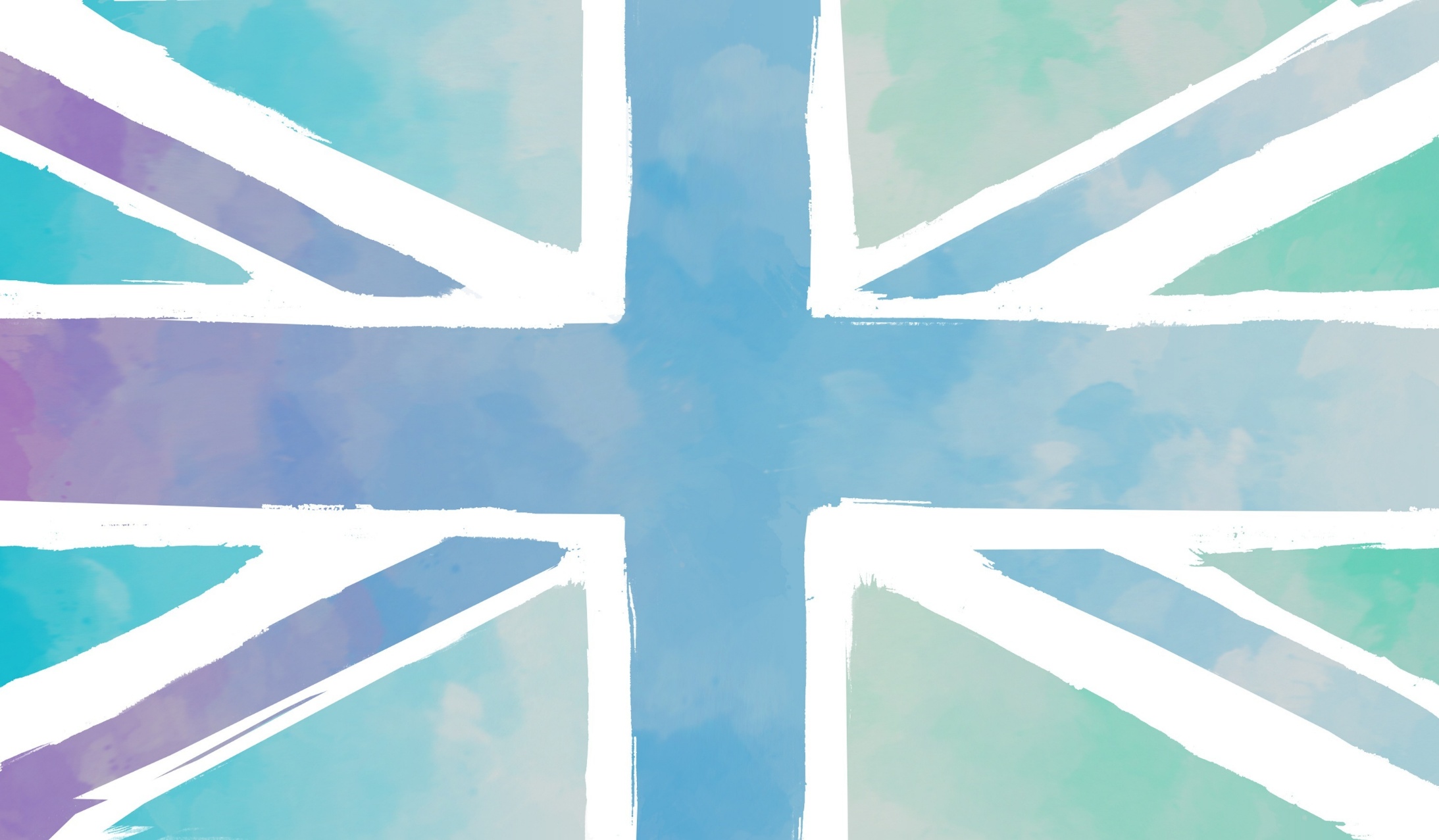 01
选题的背景与意义
Background And Significance
PowerPoint offers word processing, outlining, drawing, graphing, and presentation management tools all designed to be easy to use and learn.
添加标题
添加标题
点击文本框即可进行编辑输入相关内容
点击文本框即可进行编辑输入相关内容
添加标题
添加标题
点击文本框即可进行编辑输入相关内容
点击文本框即可进行编辑输入相关内容
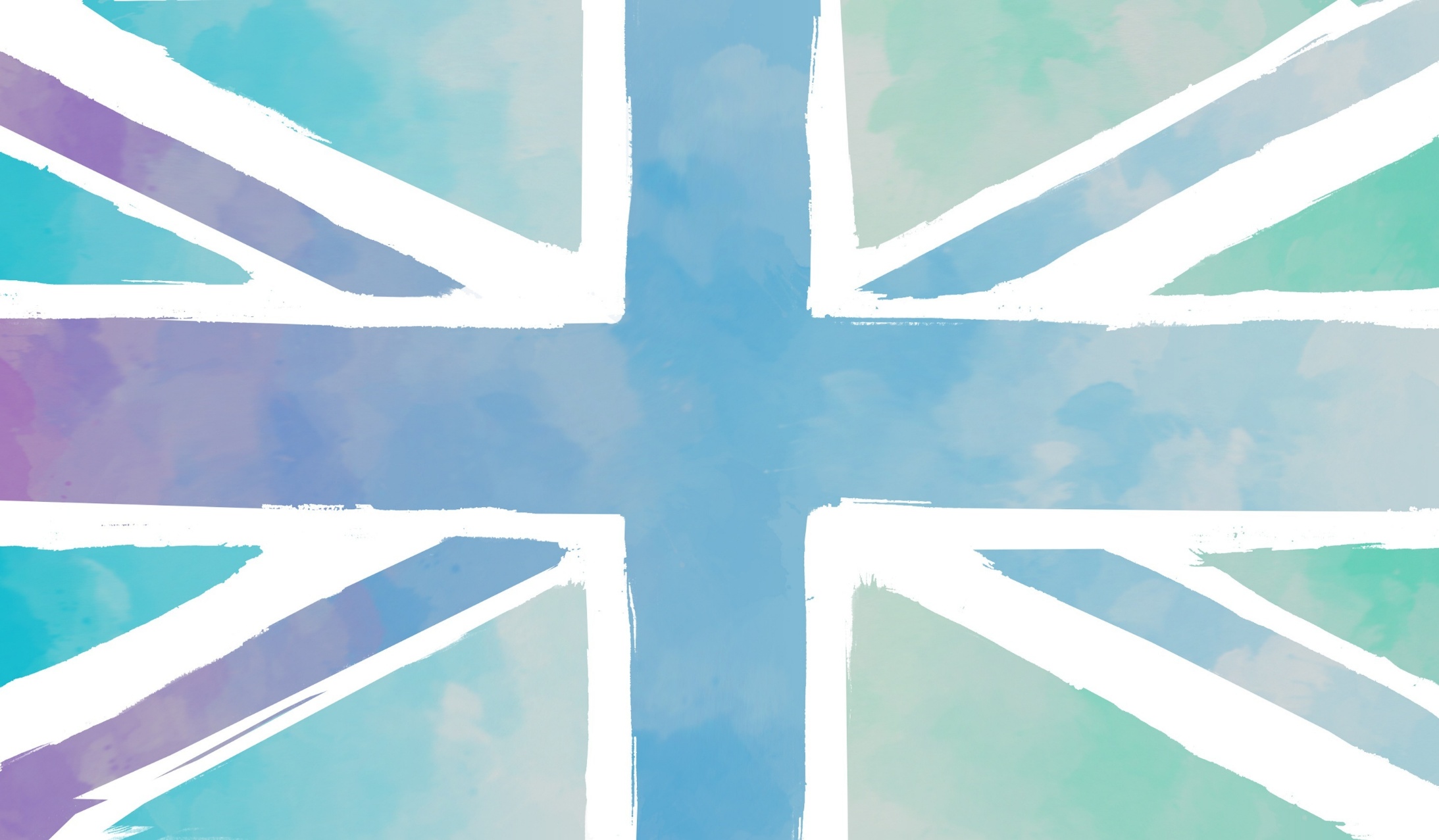 01
选题的背景与意义
Background And Significance
PowerPoint offers word processing, outlining, drawing, graphing, and presentation management tools all designed to be easy to use and learn.
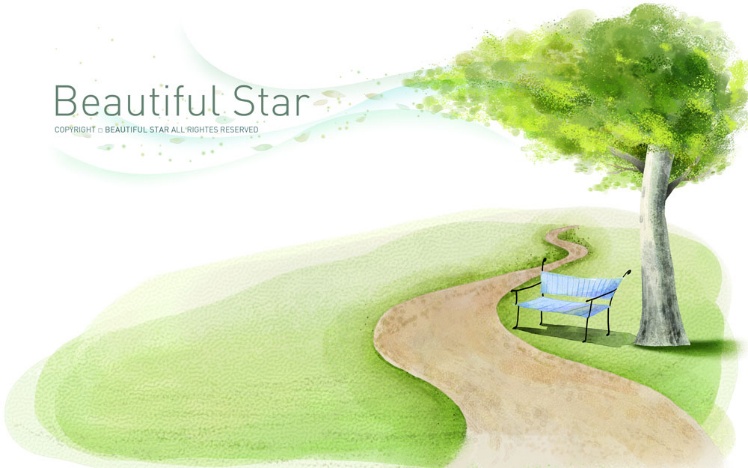 编辑标题
点击文本框即可进行编辑输入相关内容点击文本框即可进行编辑输入相关内容
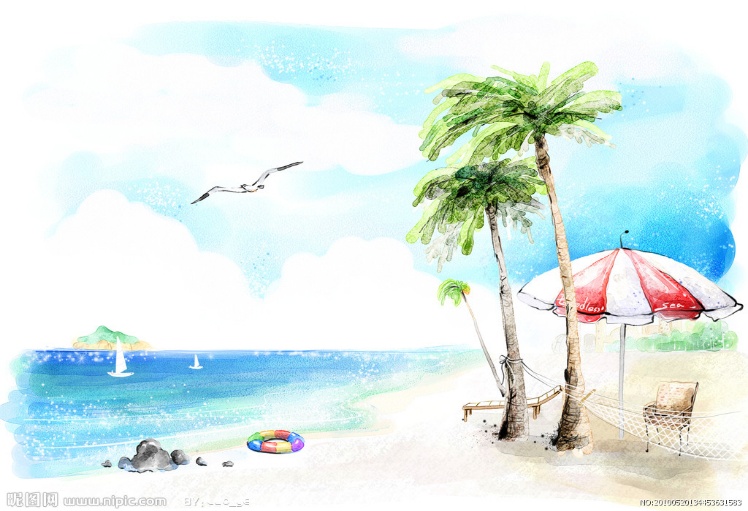 编辑标题
点击文本框即可进行编辑输入相关内容点击文本框即可进行编辑输入相关内容
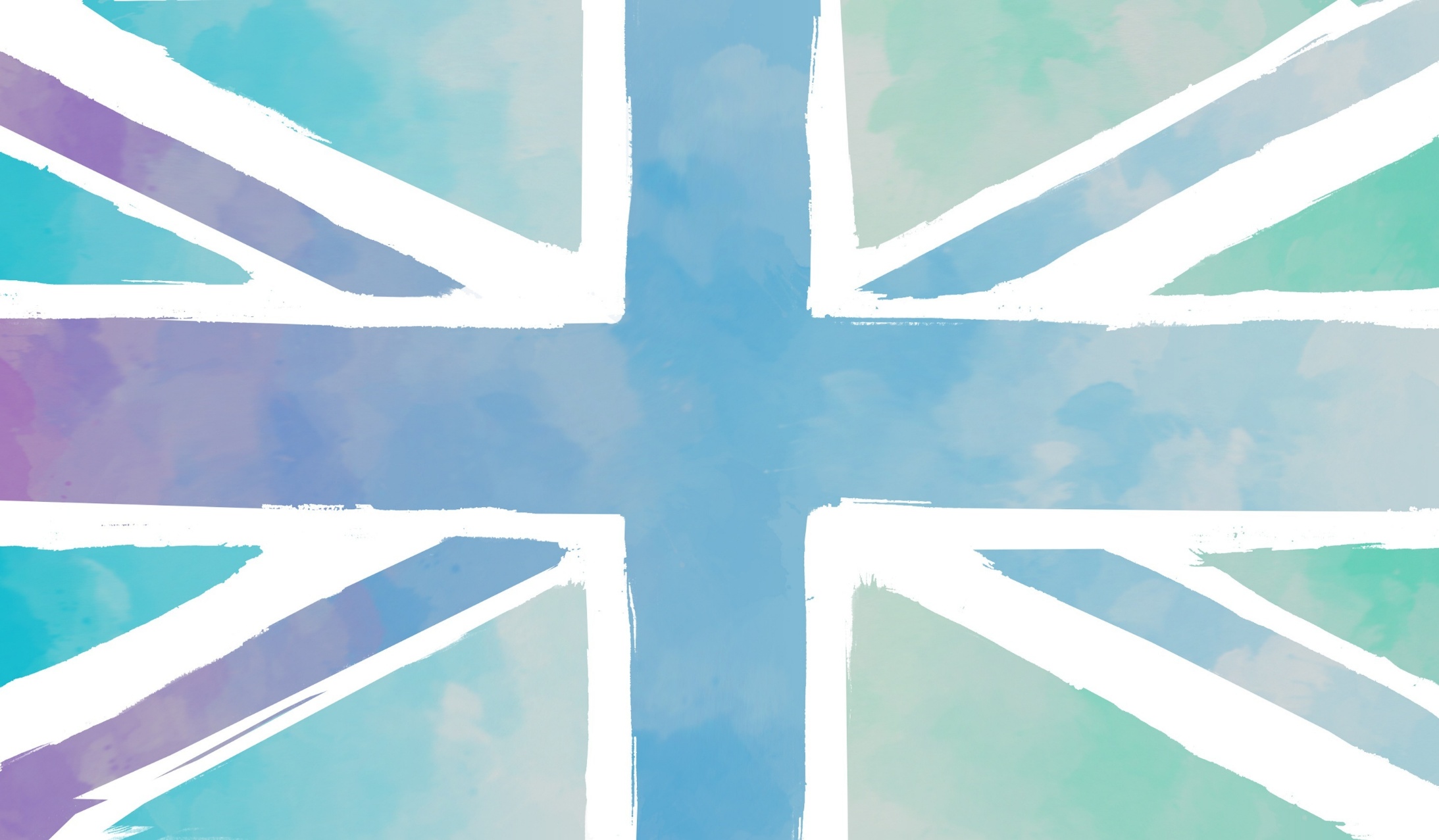 01
选题的背景与意义
Background And Significance
PowerPoint offers word processing, outlining, drawing, graphing, and presentation management tools all designed to be easy to use and learn.
text
text
text
text
text
Add title
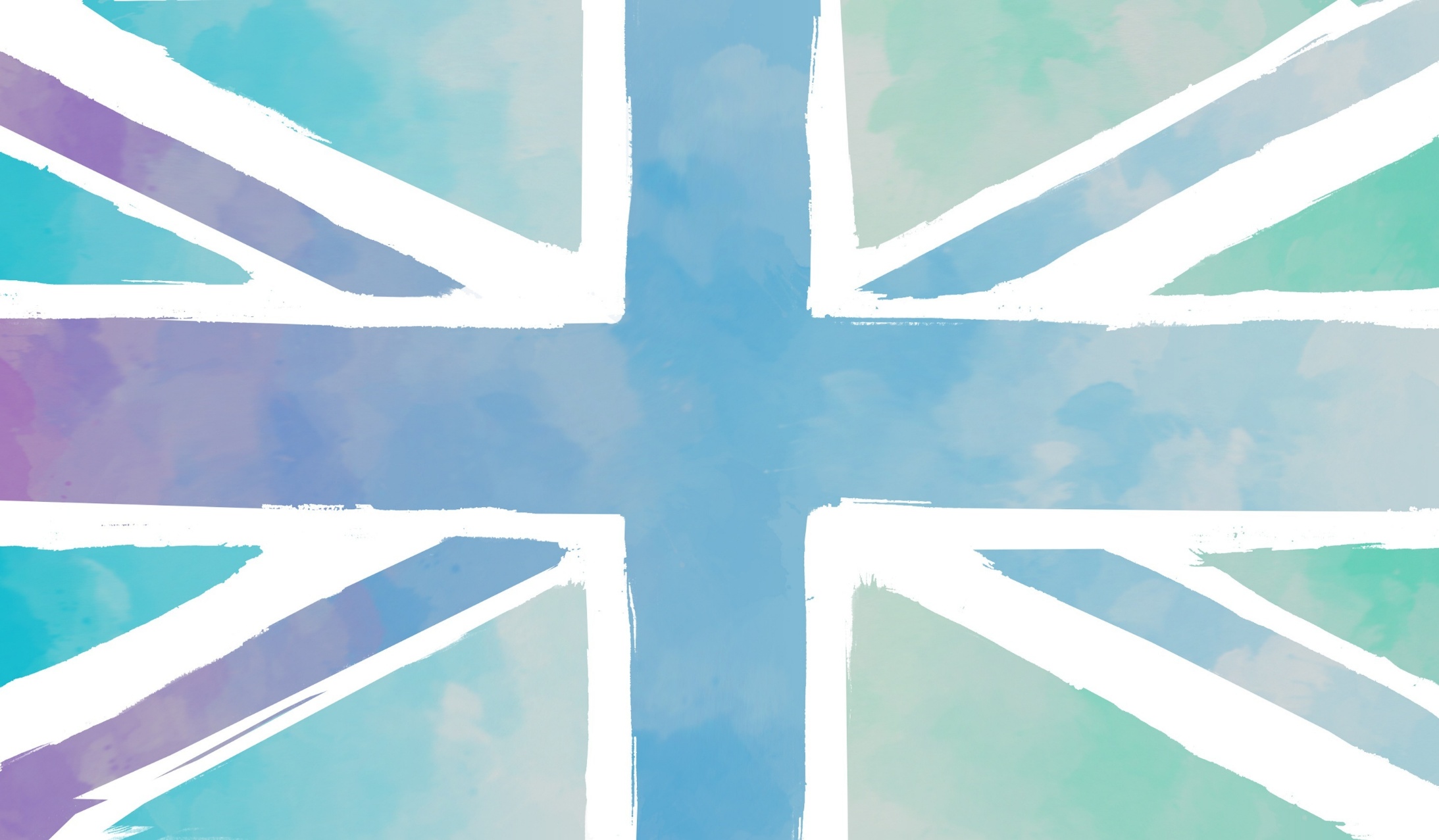 Part 02
选题的思路与方法
Ideas And Methods
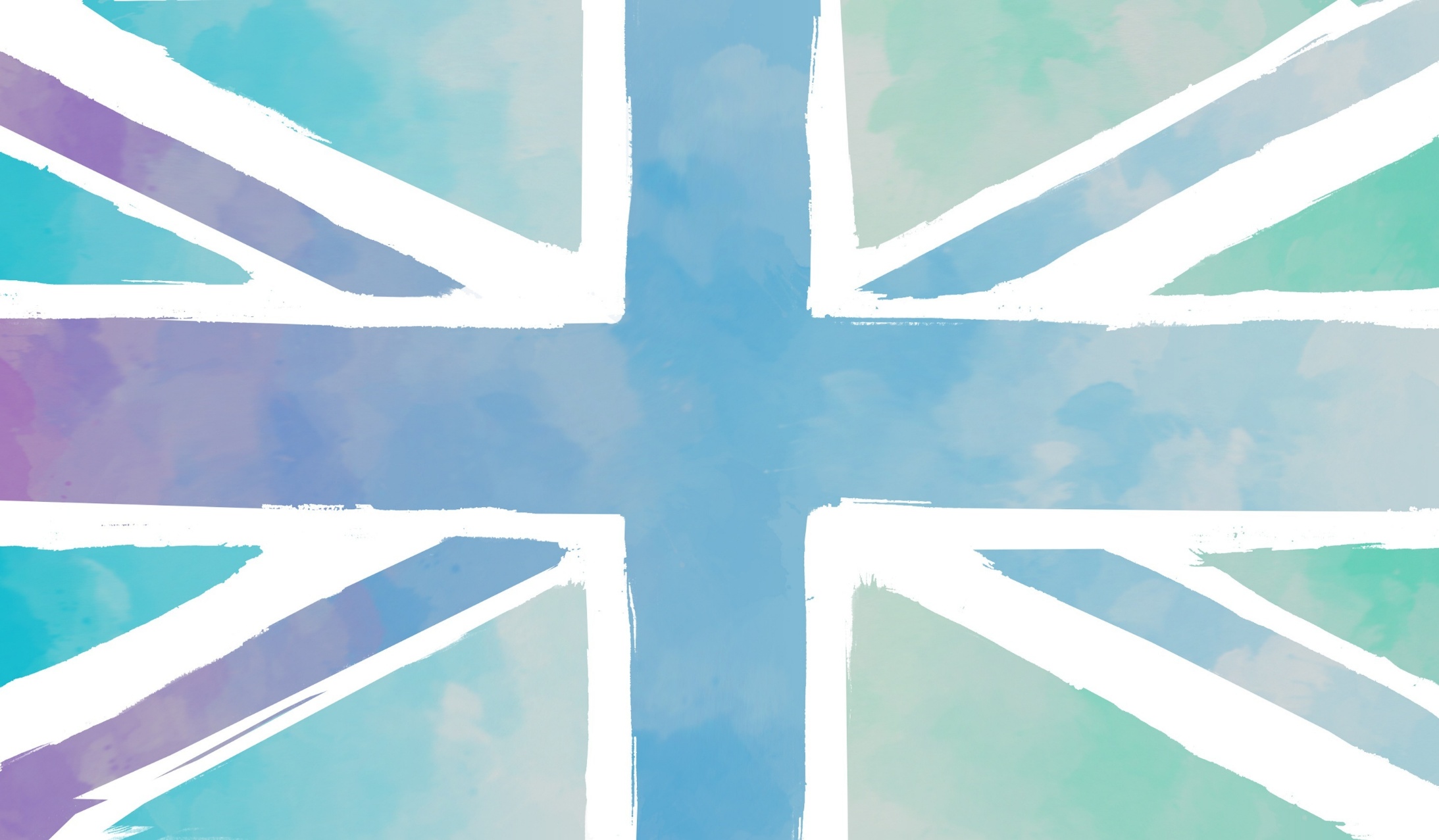 02
选题的思路与方法
Ideas And Methods
PowerPoint offers word processing, outlining, drawing, graphing, and presentation management tools all designed to be easy to use and learn.
text
添加标题
25%
点击文本框即可进行编辑输入相关内容点击文本框即可进行编辑输入相关内容点击文本框即点击文本框即可进行编辑输入相关内容点击文本框即点击文本框即可进行编辑输入相关内容点击文本框即
78%
Add title
51%
59%
85%
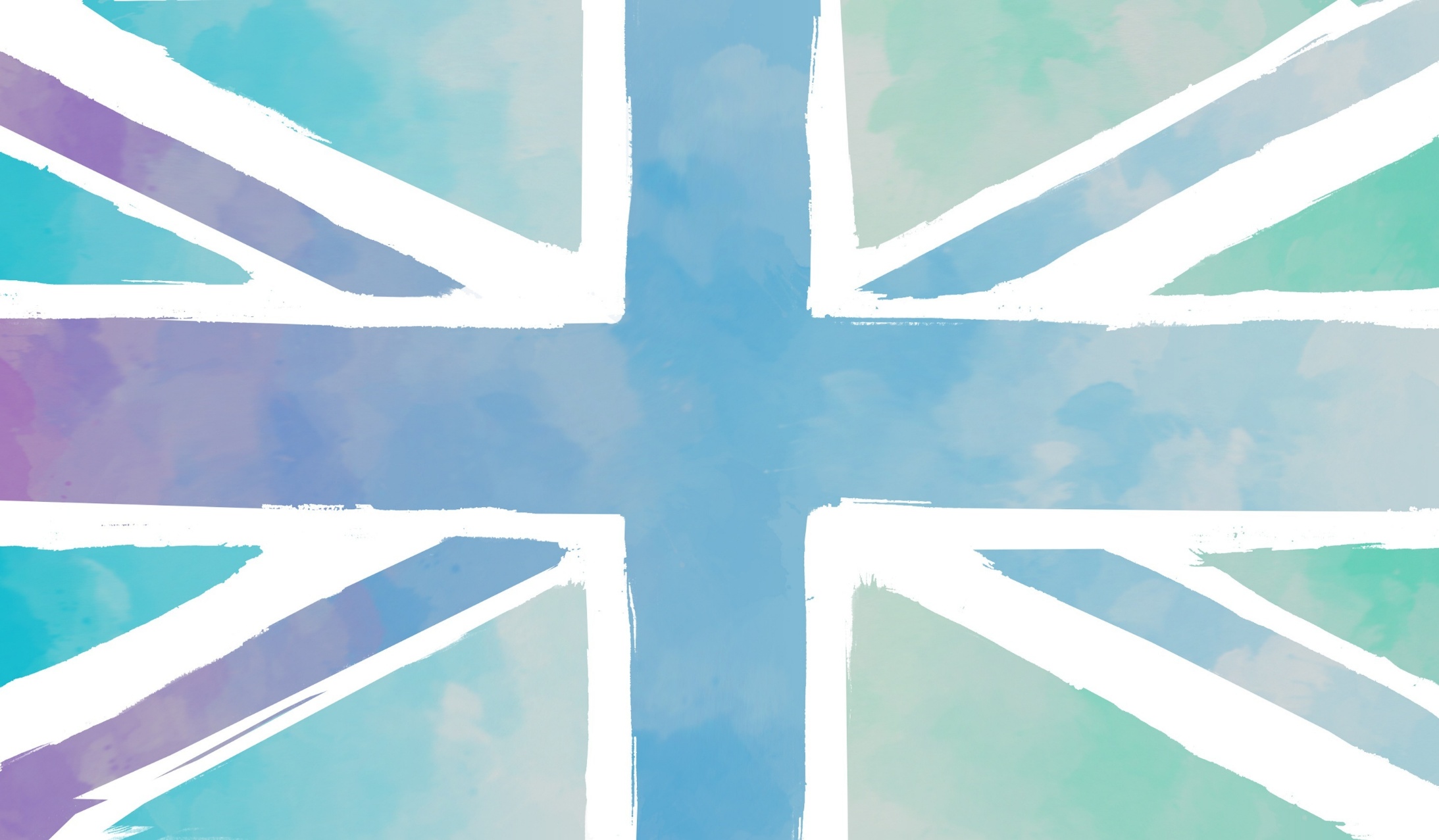 02
选题的思路与方法
Ideas And Methods
PowerPoint offers word processing, outlining, drawing, graphing, and presentation management tools all designed to be easy to use and learn.
点击文本框即可进行编辑输入相关内容
点击文本框即可进行编辑输入相关内容
点击文本框即可进行编辑输入相关内容
点击文本框即可进行编辑输入相关内容
GO
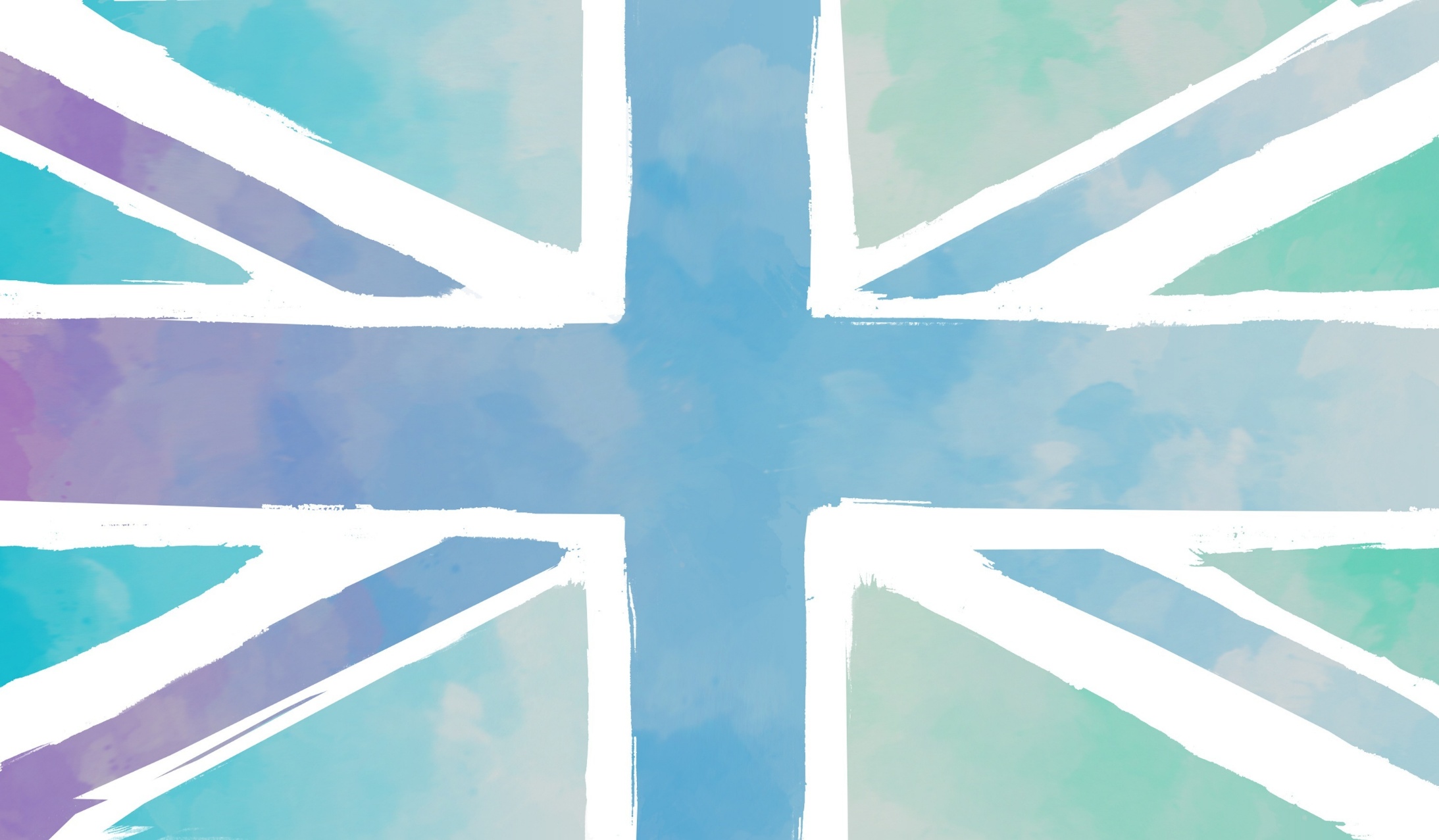 02
选题的思路与方法
Ideas And Methods
PowerPoint offers word processing, outlining, drawing, graphing, and presentation management tools all designed to be easy to use and learn.
Add title
Add title
Add title
Add title
点击文本框即可进行编辑输入相关内容
点击文本框即可进行编辑输入相关内容
点击文本框即可进行编辑输入相关内容
点击文本框即可进行编辑输入相关内容
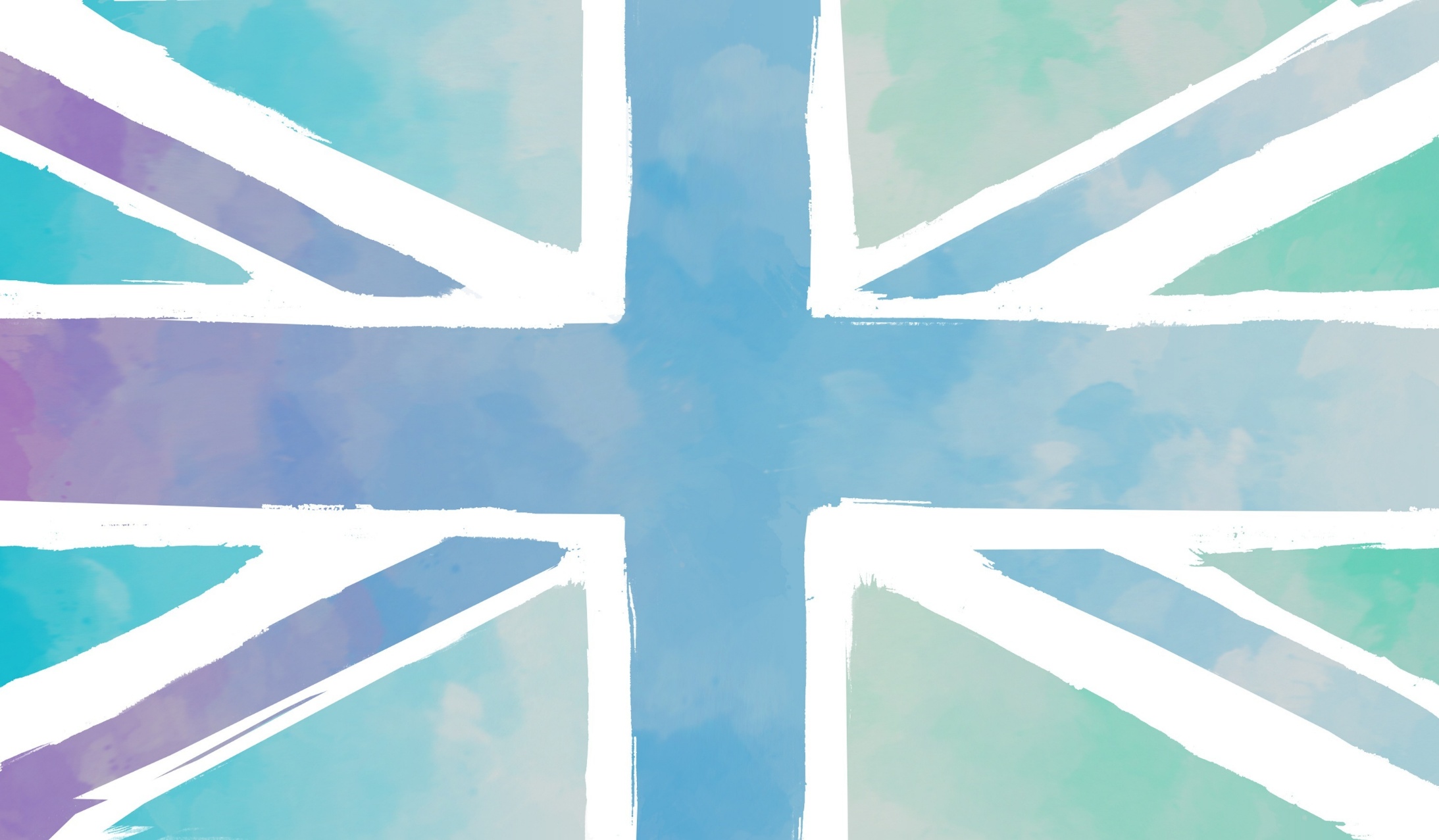 Part 03
课题研究的进展
The Research Progress
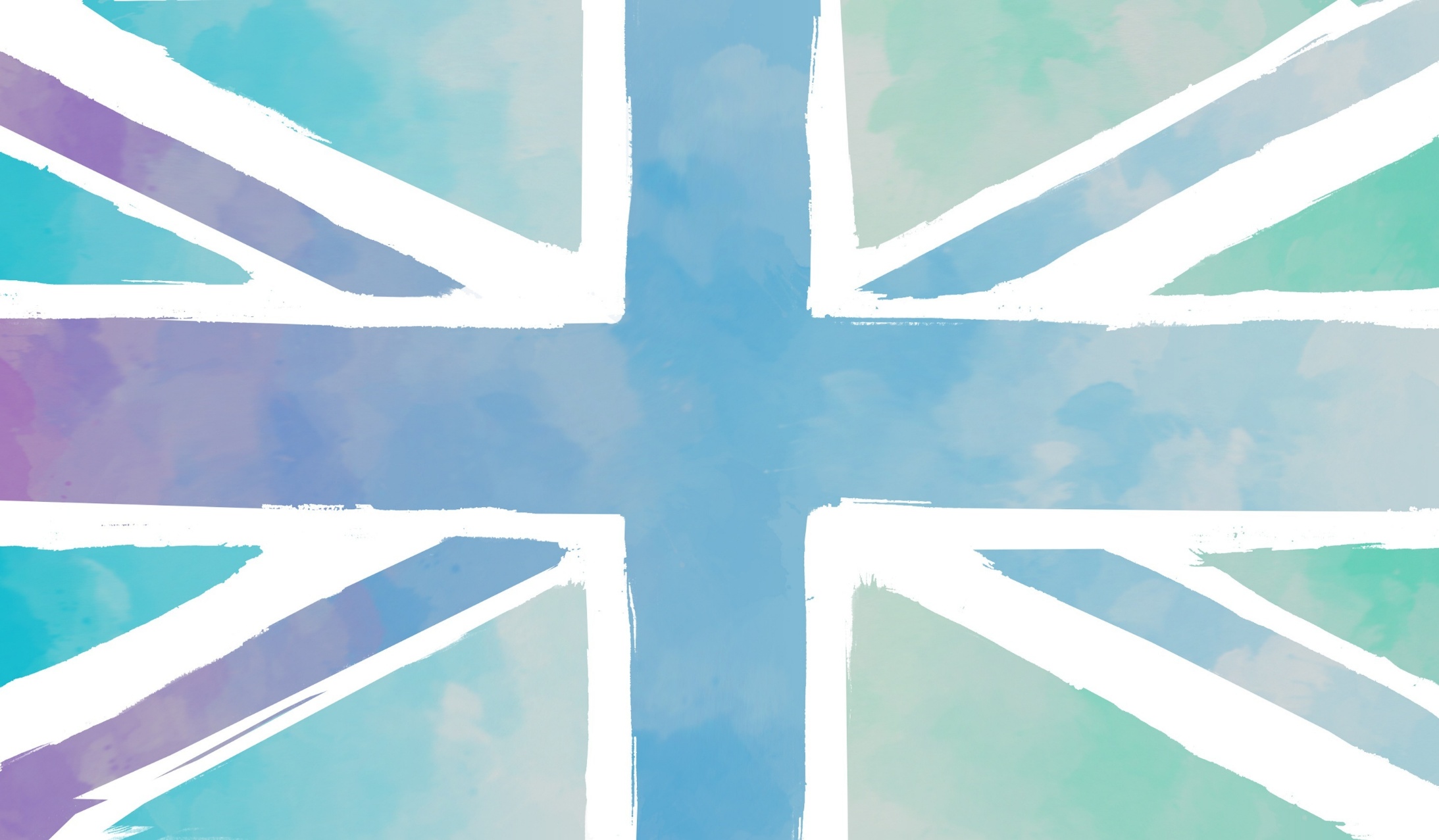 03
课题研究的进展
The Research Progress
PowerPoint offers word processing, outlining, drawing, graphing, and presentation management tools all designed to be easy to use and learn.
点击文本框即可进行编辑输入相关内容
点击文本框即可进行编辑输入相关内容
text
text
点击文本框即可进行编辑输入相关内容
点击文本框即可进行编辑输入相关内容
text
text
点击文本框即可进行编辑输入相关内容
点击文本框即可进行编辑输入相关内容
text
text
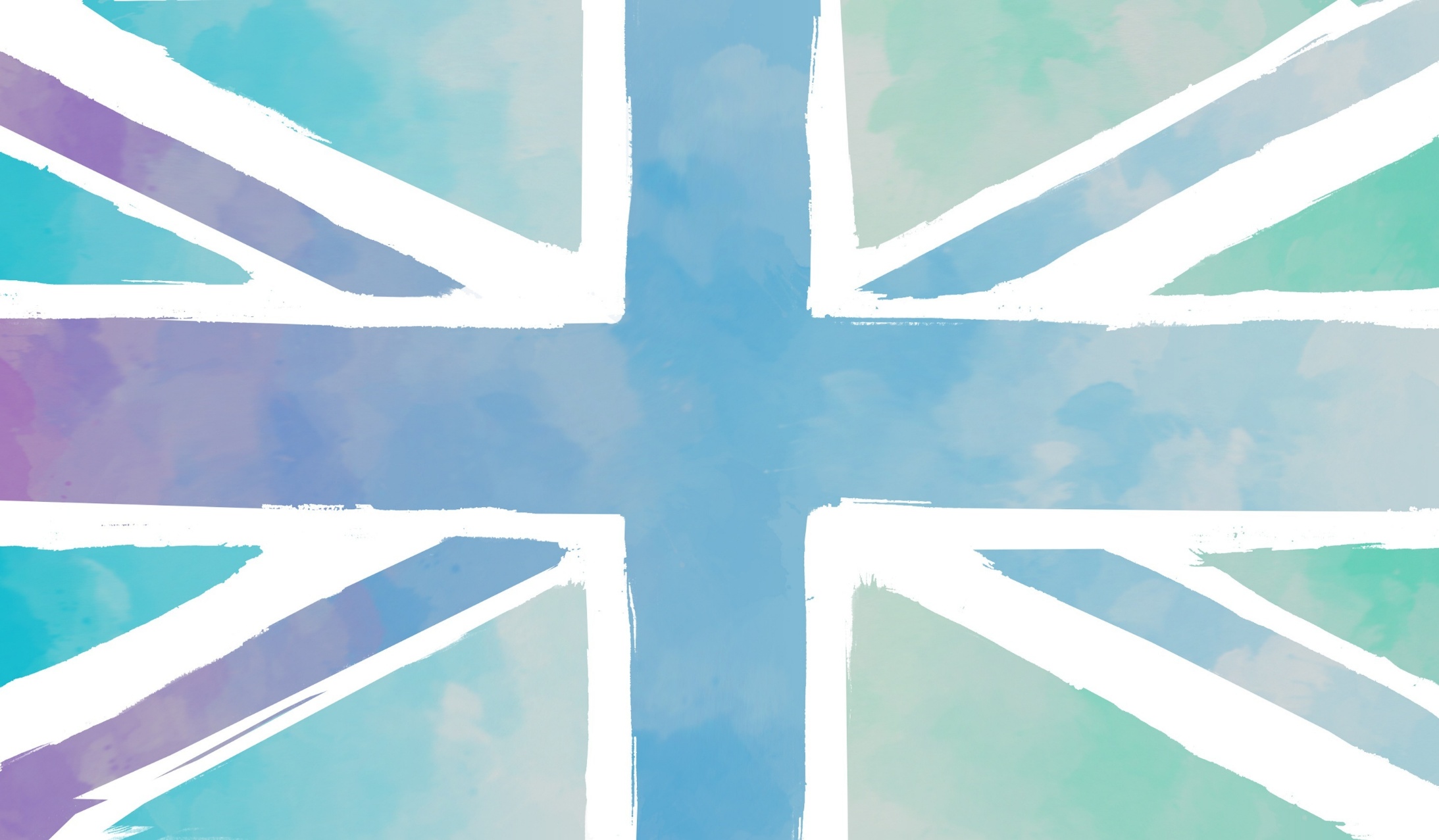 03
课题研究的进展
The Research Progress
PowerPoint offers word processing, outlining, drawing, graphing, and presentation management tools all designed to be easy to use and learn.
添加标题
添加标题
添加标题
添加标题
添加标题
添加标题
添加标题
20%
40%
62%
35%
50%
24%
18%
text
text
text
text
text
text
text
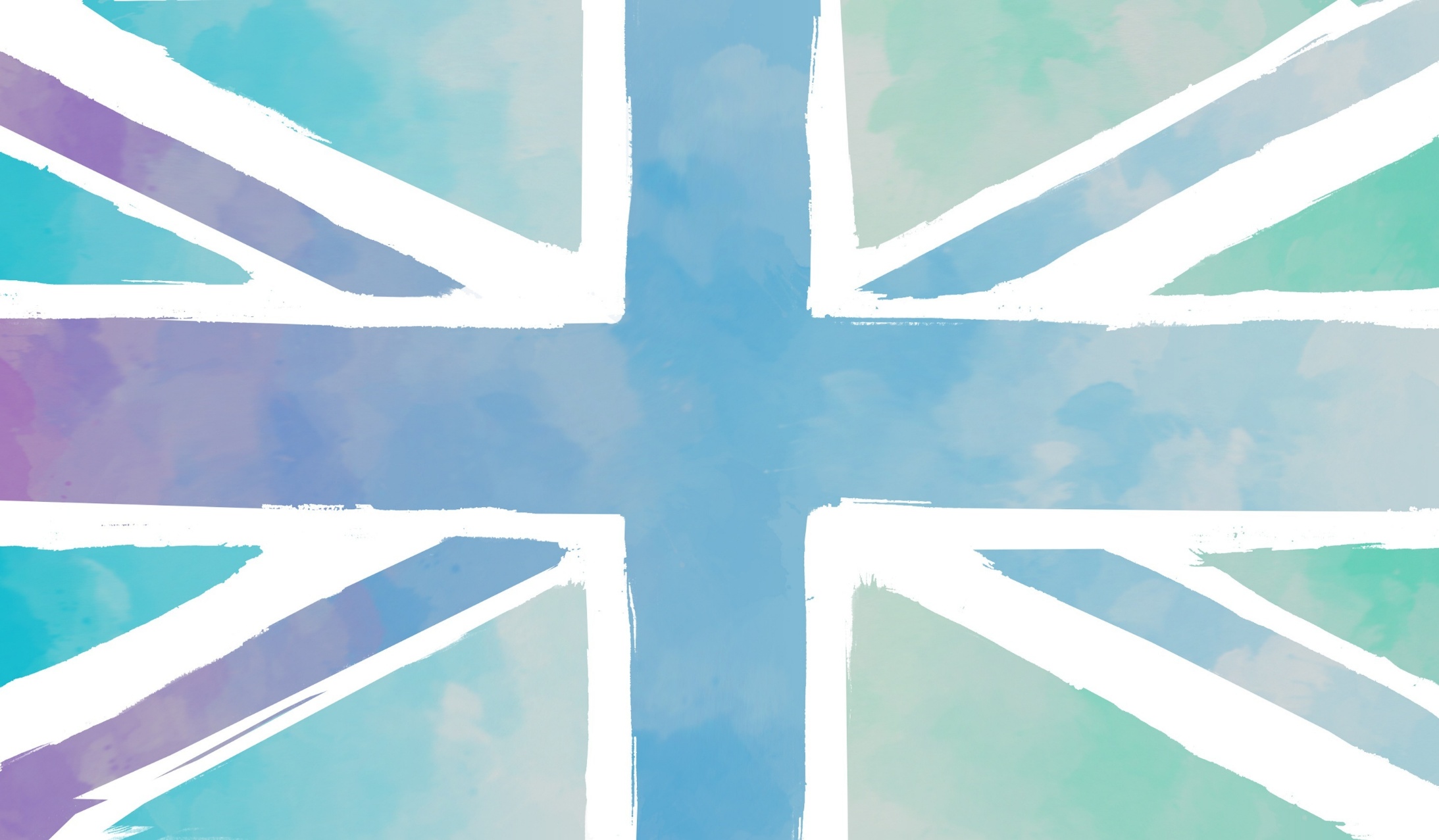 03
课题研究的进展
The Research Progress
PowerPoint offers word processing, outlining, drawing, graphing, and presentation management tools all designed to be easy to use and learn.
添加标题
点击文本框即可进行编辑输入相关内容点击文本框即可进行编辑输入相关内容点击文本框即点击文本框即可进行编辑输入相关内容点击文本框即点击文本框即可进行编辑输入相关内容点击文本框
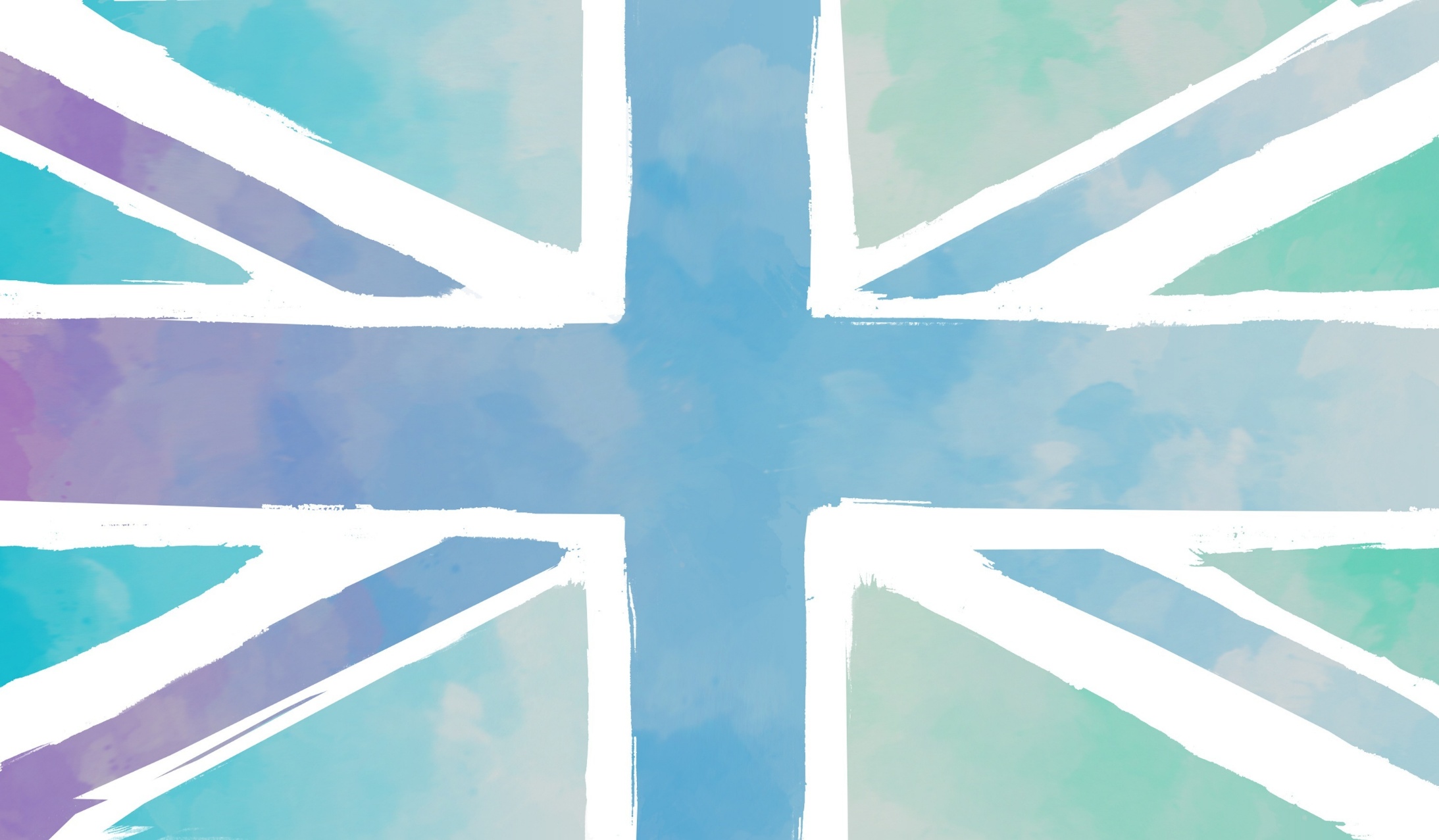 Part 04
课题实践的可行性
The Difficulty Of Practice
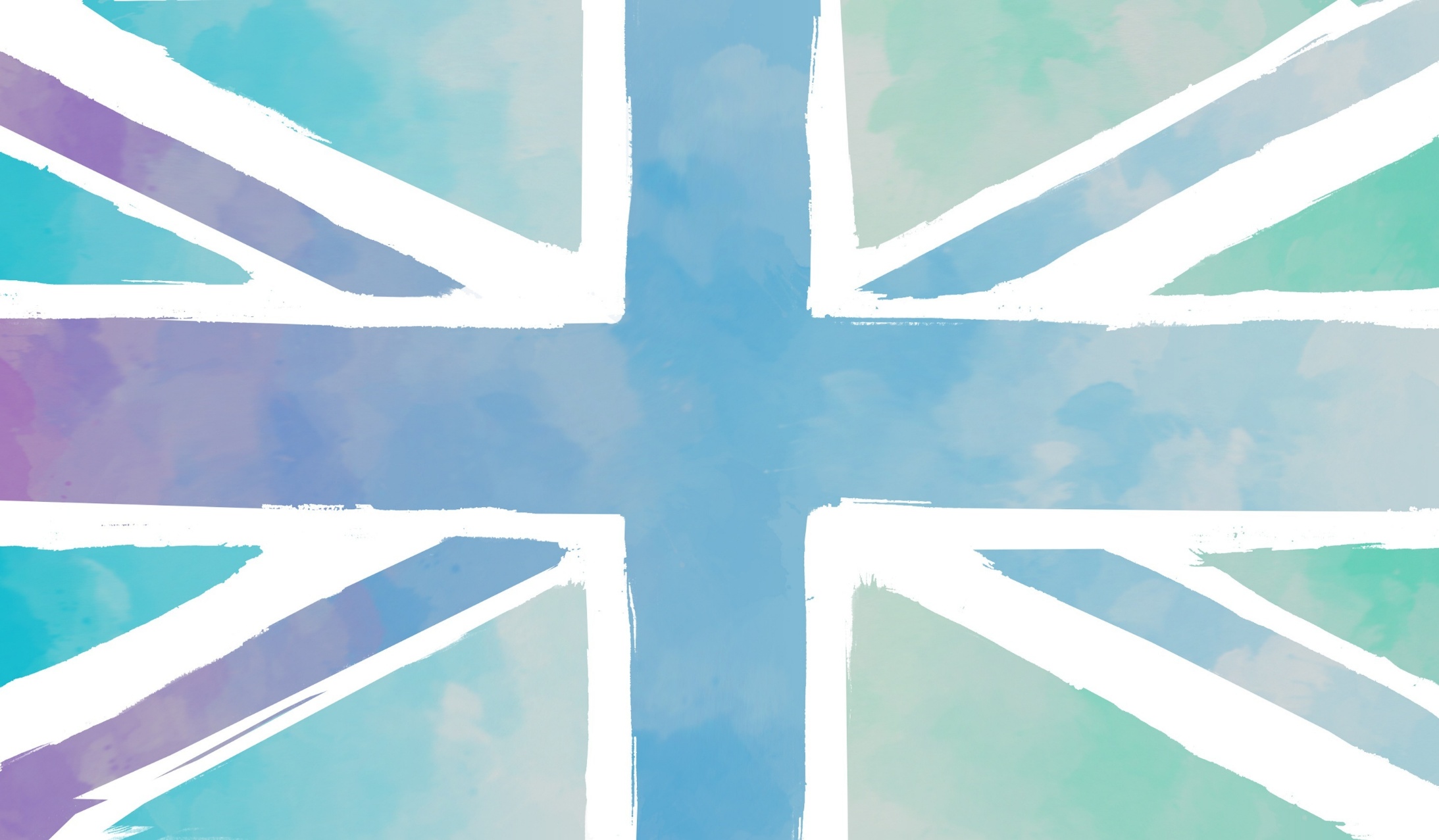 04
课题实践的可行性
The Difficulty Of Practice
PowerPoint offers word processing, outlining, drawing, graphing, and presentation management tools all designed to be easy to use and learn.
点击文本框即可进行编辑输入相关内容
点击文本框即可进行编辑输入相关内容
点击文本框即可进行编辑输入相关内容
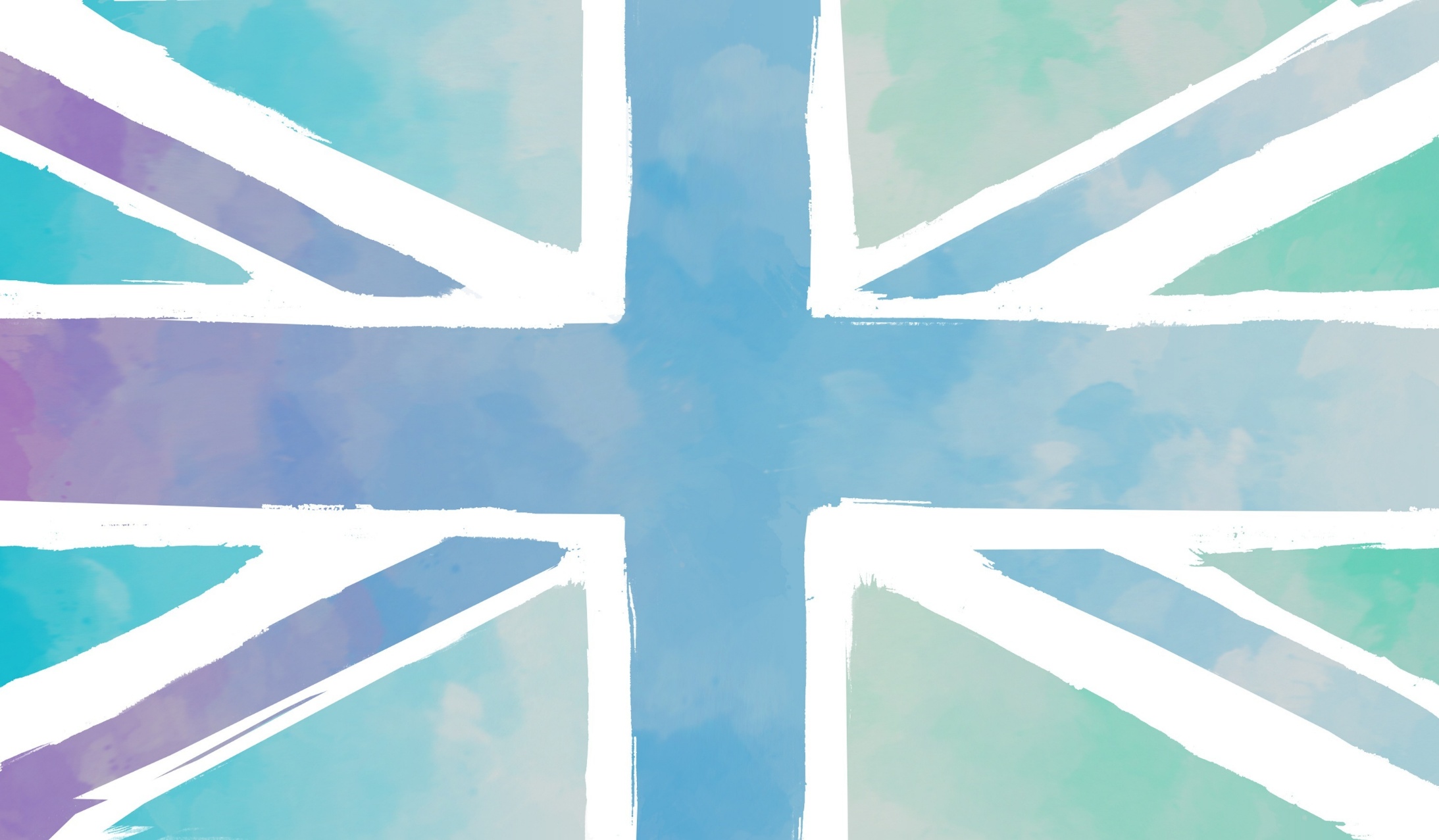 04
课题实践的可行性
The Difficulty Of Practice
PowerPoint offers word processing, outlining, drawing, graphing, and presentation management tools all designed to be easy to use and learn.
点击文本框即可进行编辑输入相关内容点击文本框即可进行编辑输入相关内容点击文本框即点击文本框即可进行编辑输入相关内容点击文本框即点击文本框即可进行编辑输入相关内容点击文本框
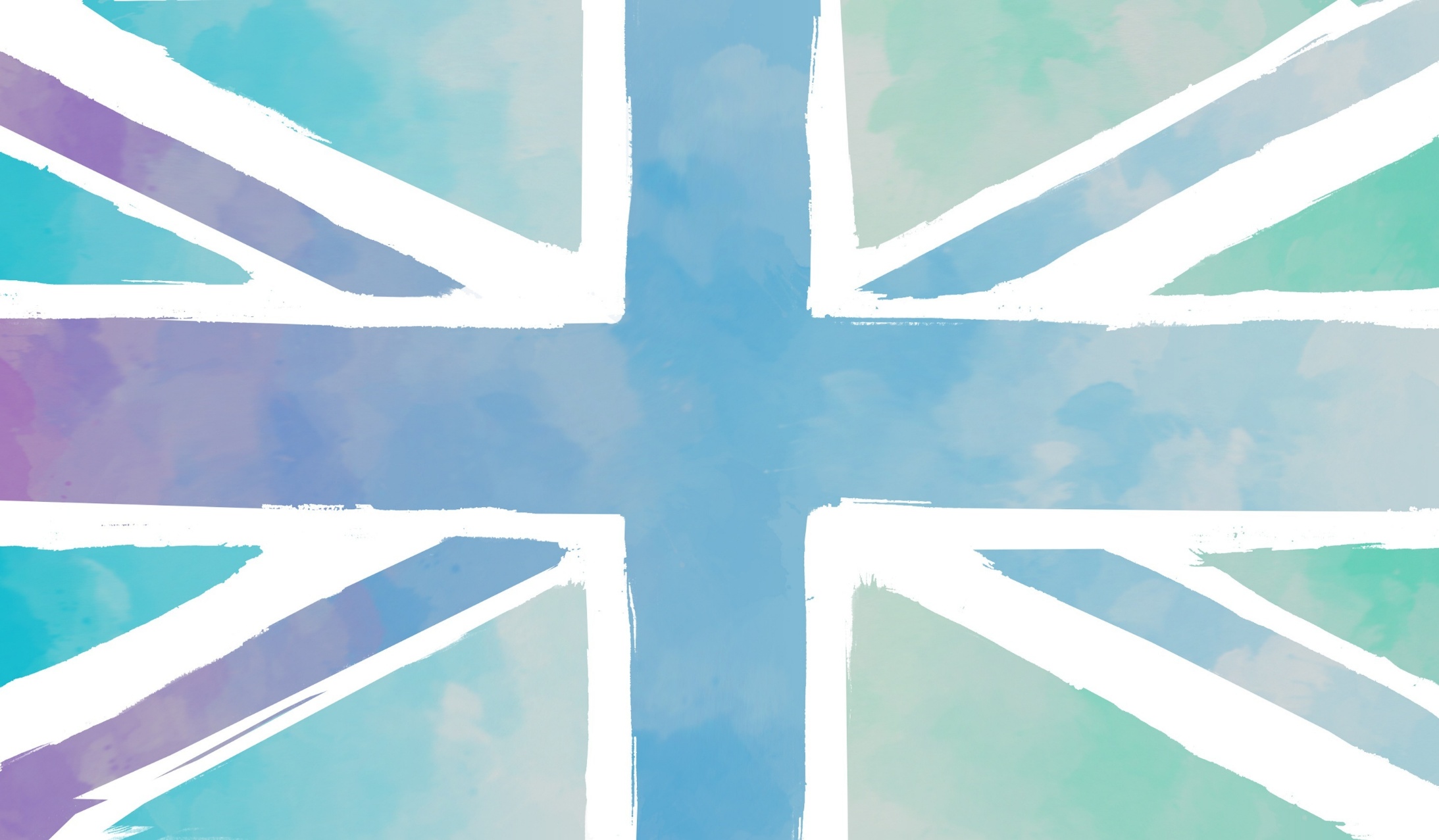 Part 05
课题研究的结论
The Conclusion Of Study
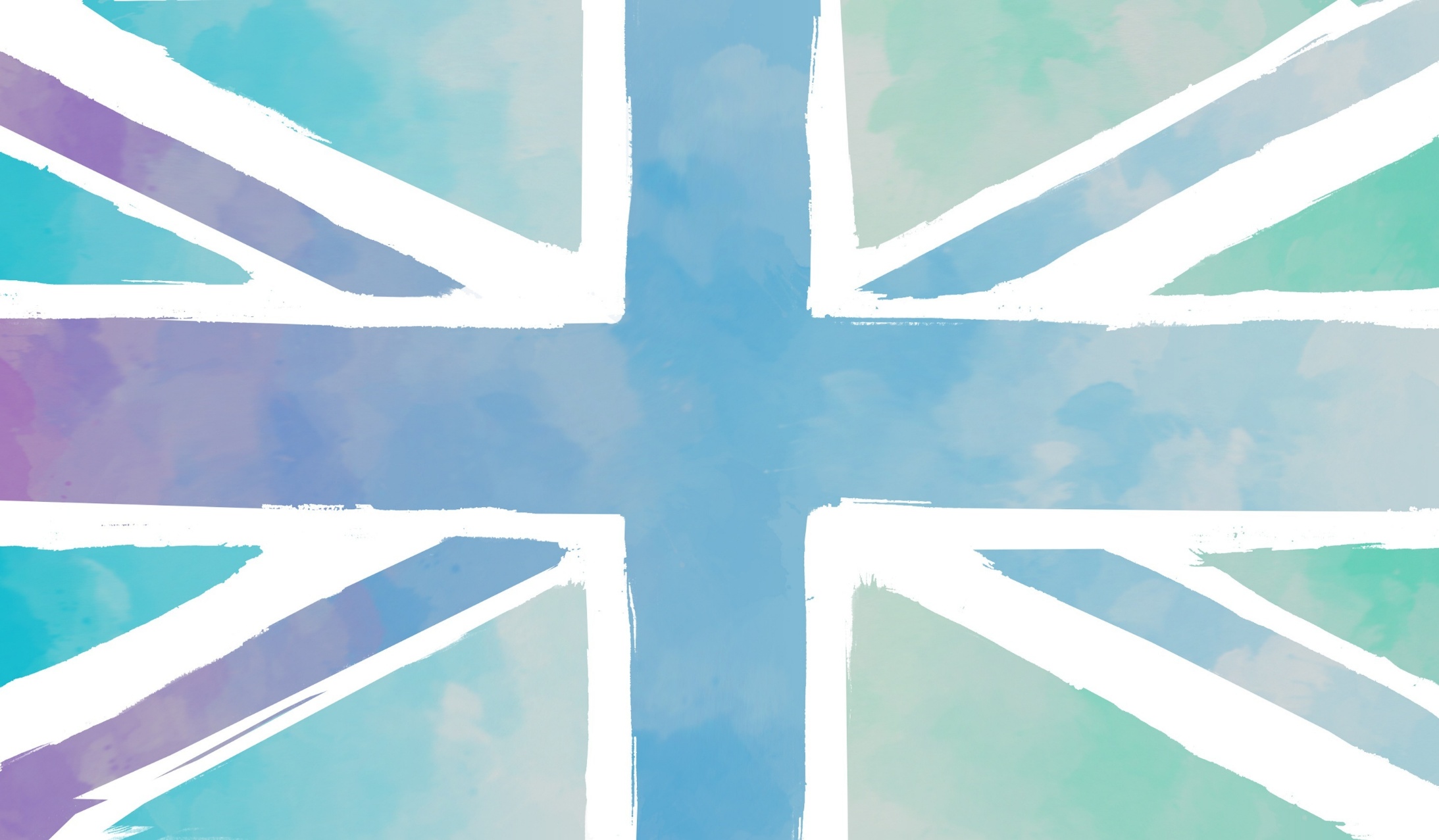 05
课题研究的结论
The Conclusion Of Study
PowerPoint offers word processing, outlining, drawing, graphing, and presentation management tools all designed to be easy to use and learn.
点击文本框即可进行编辑输入相关内容
点击文本框即可进行编辑输入相关内容
Add title
点击文本框即可进行编辑输入相关内容
55%
点击文本框即可进行编辑输入相关内容
78%
63%
85%
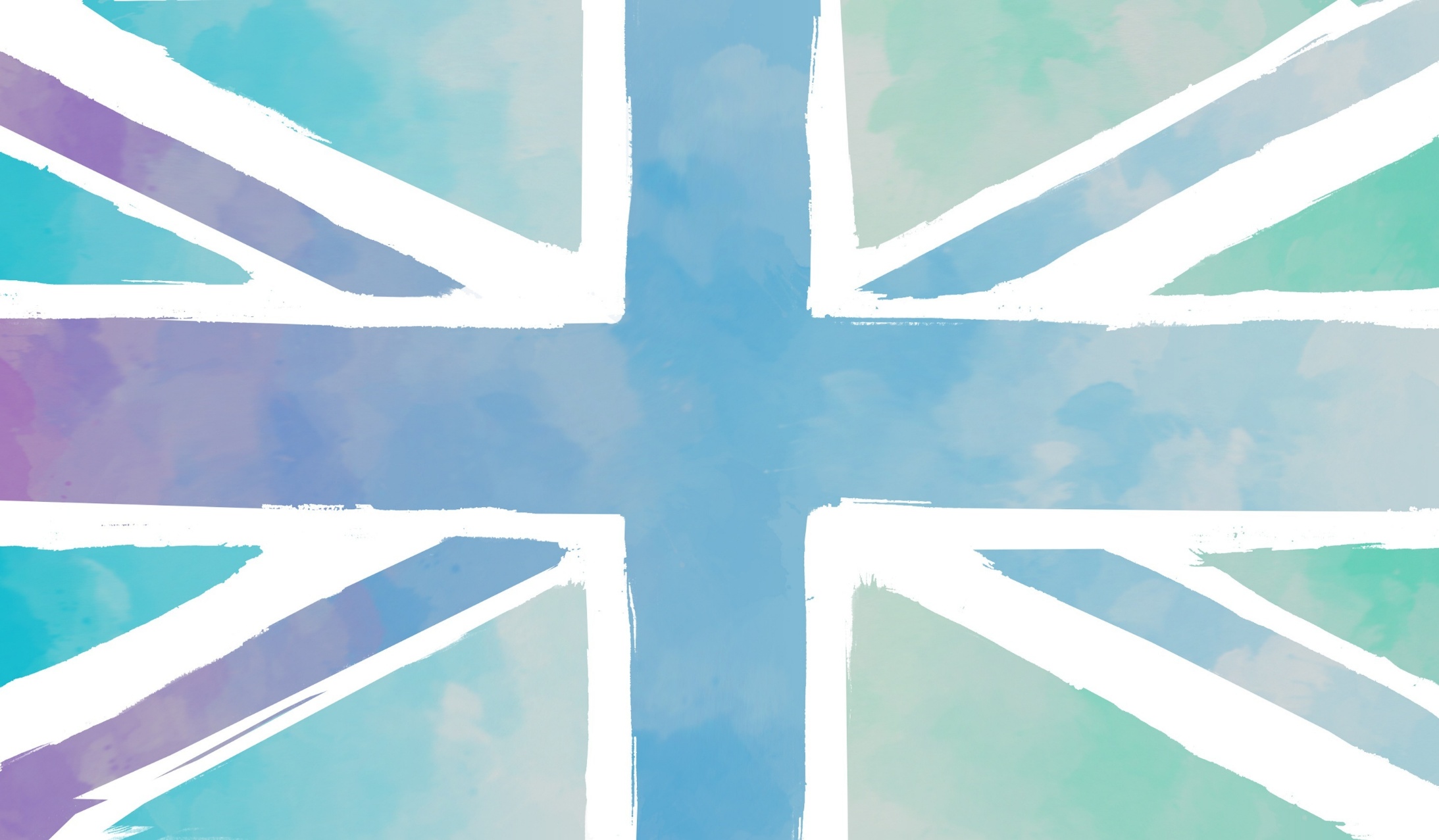 THANK YOU